HOW TO CERTIFY YOUR EFFORT FORM
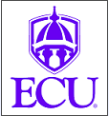 E.R.S.Effort Reporting SYSTEMREVIEWED JUNE 2024
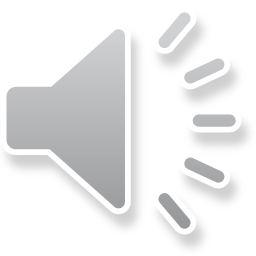 LOG IN: https://ers.ecu.edu/GenericERS/custom/index.jsp
SAME USER ID AND PASSWORD AS PIRATE PORT
OFF CAMPUS- MUST HAVE VPN TO LOGIN
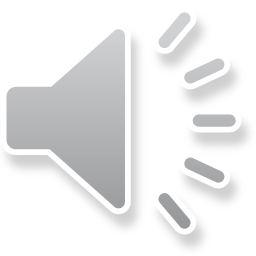 HOME PAGE
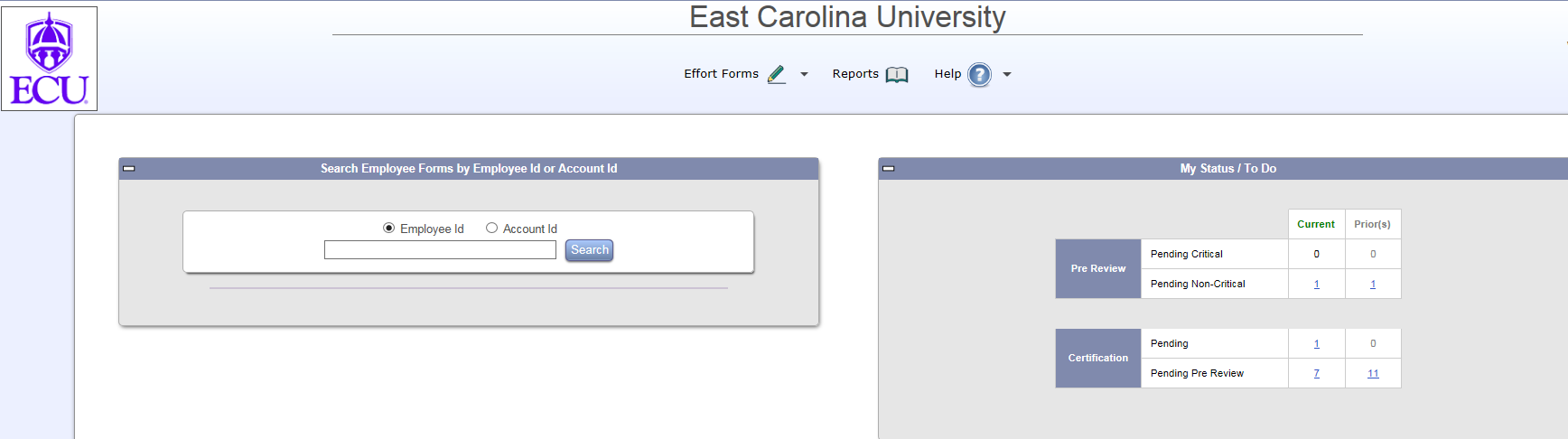 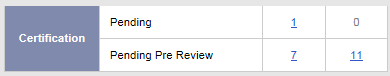 CLICK ON NUMBER IN CERTIFICATION PENDING NON-CRITICAL BOX
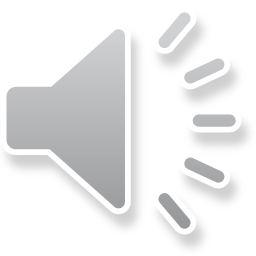 FORMS PENDING CERTIFICATION
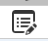 Click edit icon
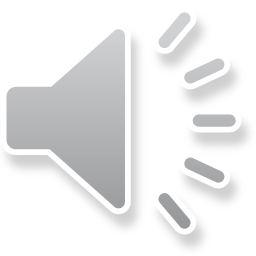 CERTIFY SCREEN
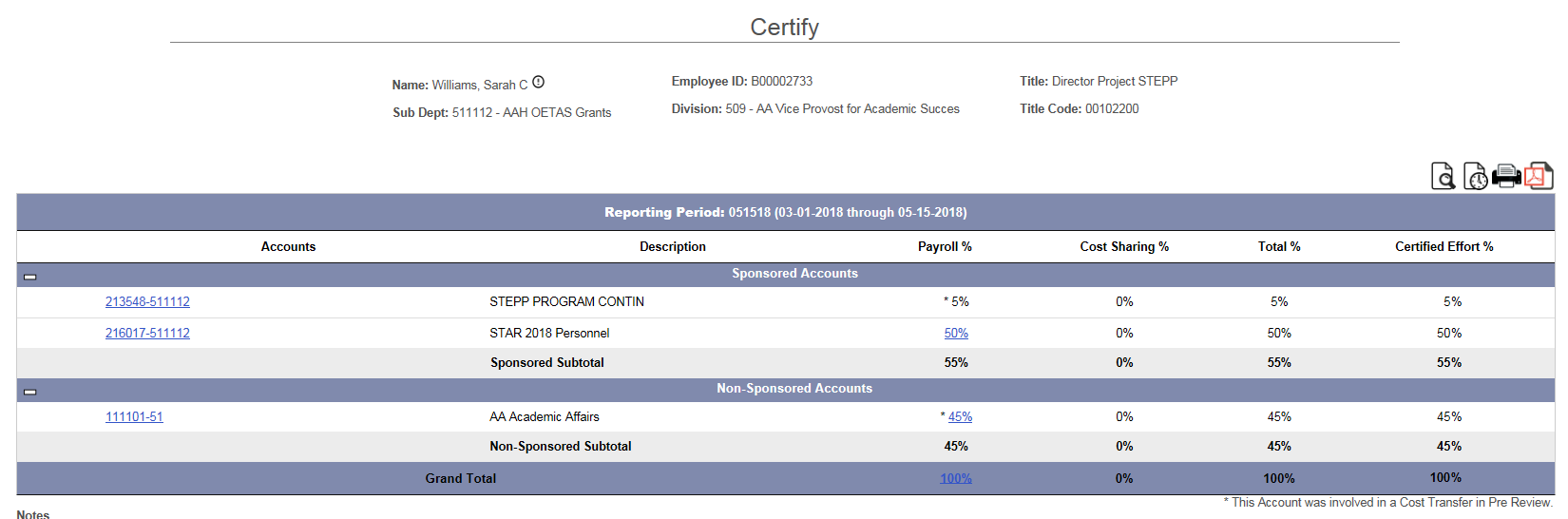 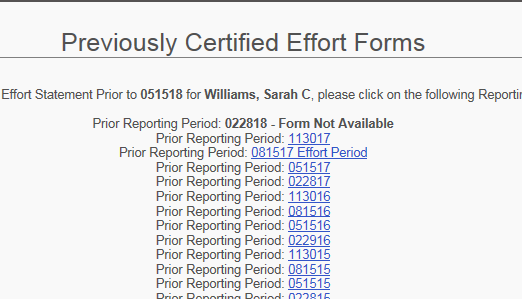 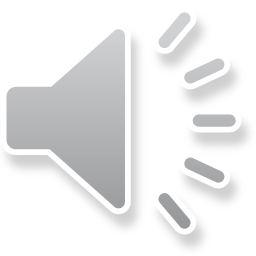 CERTIFY SCREEN
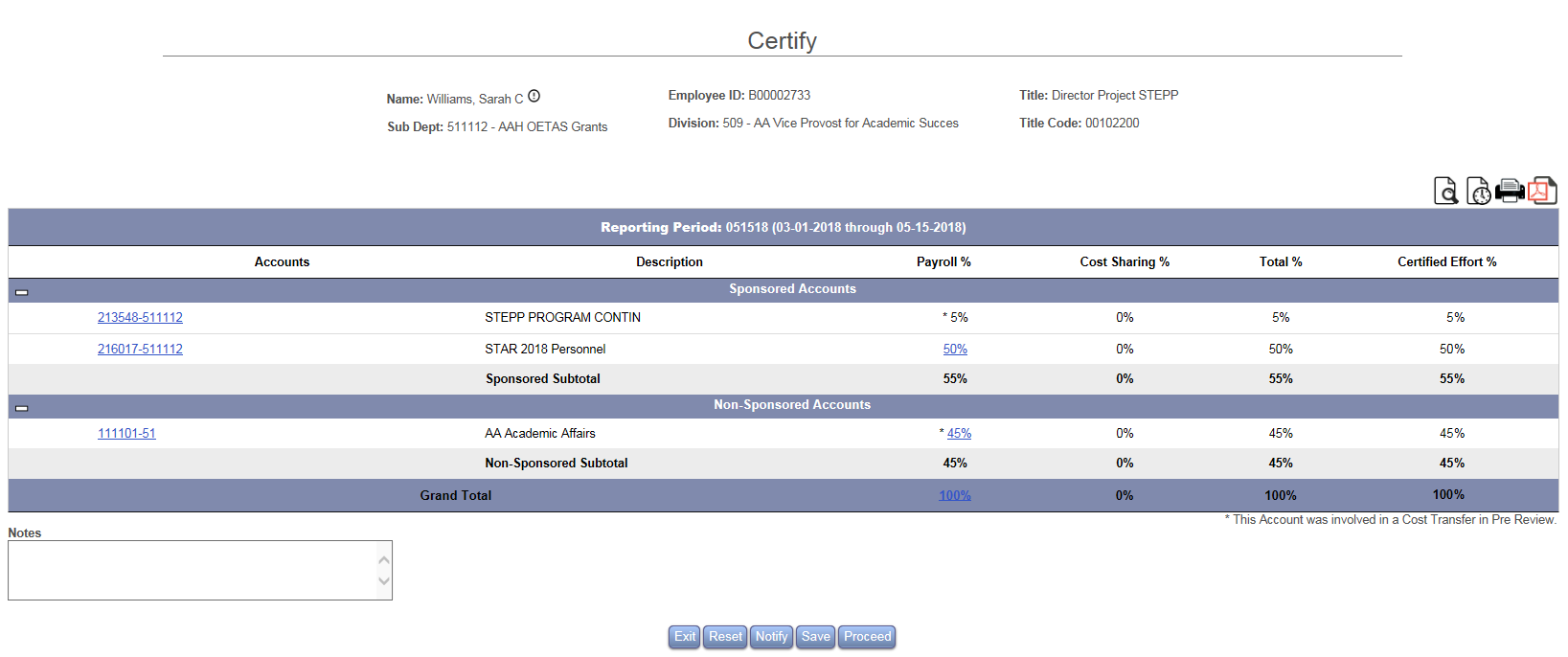 *NO CHANGES TO FORM?*
CLICK PROCEED
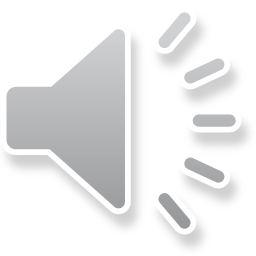 CERTIFY SCREEN
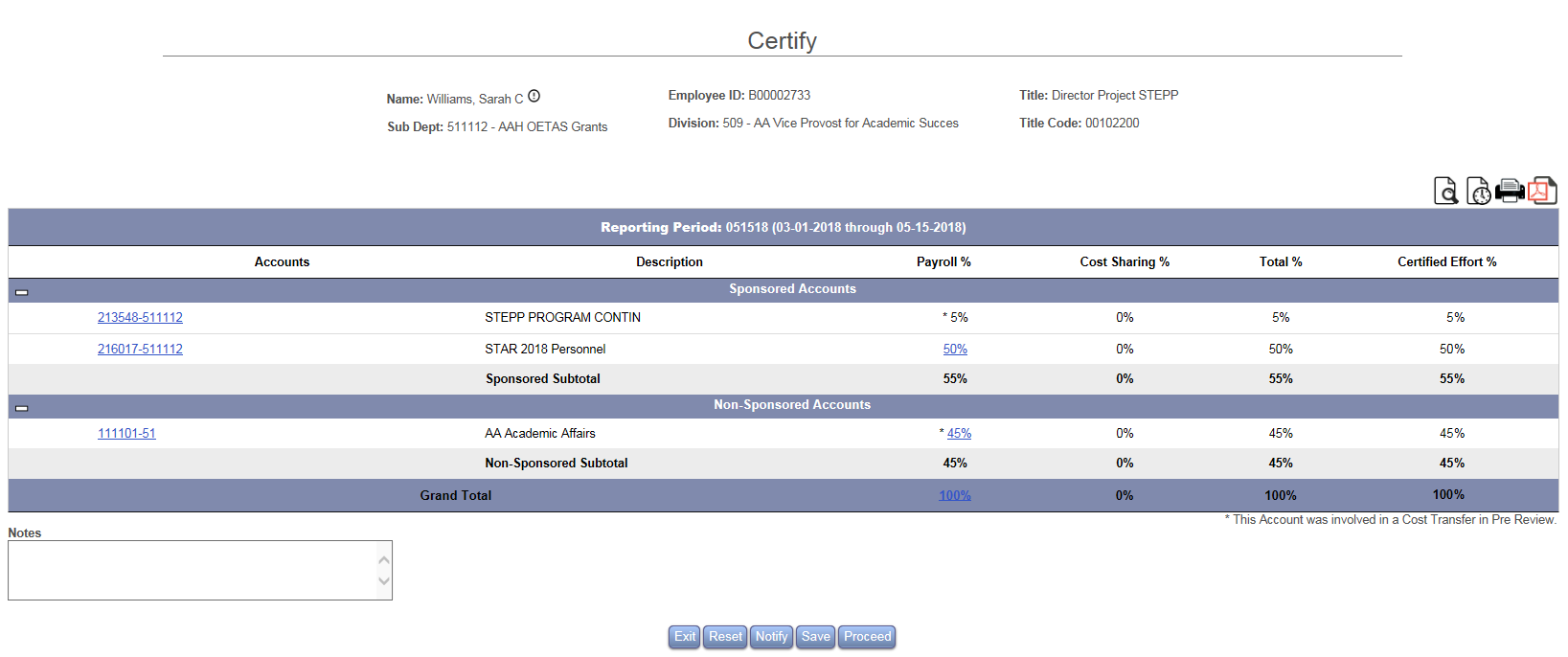 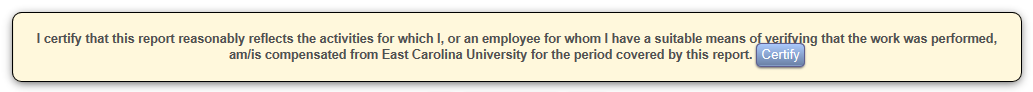 CLICK CERTIFY
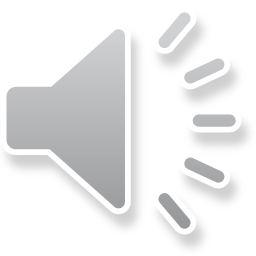 CONGRATULATIONS CERTIFICATION COMPLETE!
LOG IN OFTEN TO CONFIRM CERTIFICATION
NOTIFY YOUR DEPARTMENTAL EFFORT CORRDINATOR IF YOU HAVE QUESTIONS ABOUT THE EFFORT PROCESS
EMAIL ERS HELP DESK WITH ANY UPDATES, CHANGES OR QUESTIONS YOU MAY HAVE WITH THE EFFORT SYSTEM
ERSHELPDESK@ECU.EDU
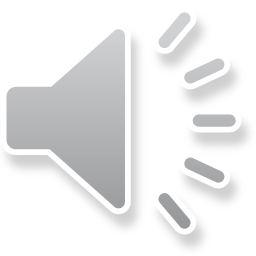